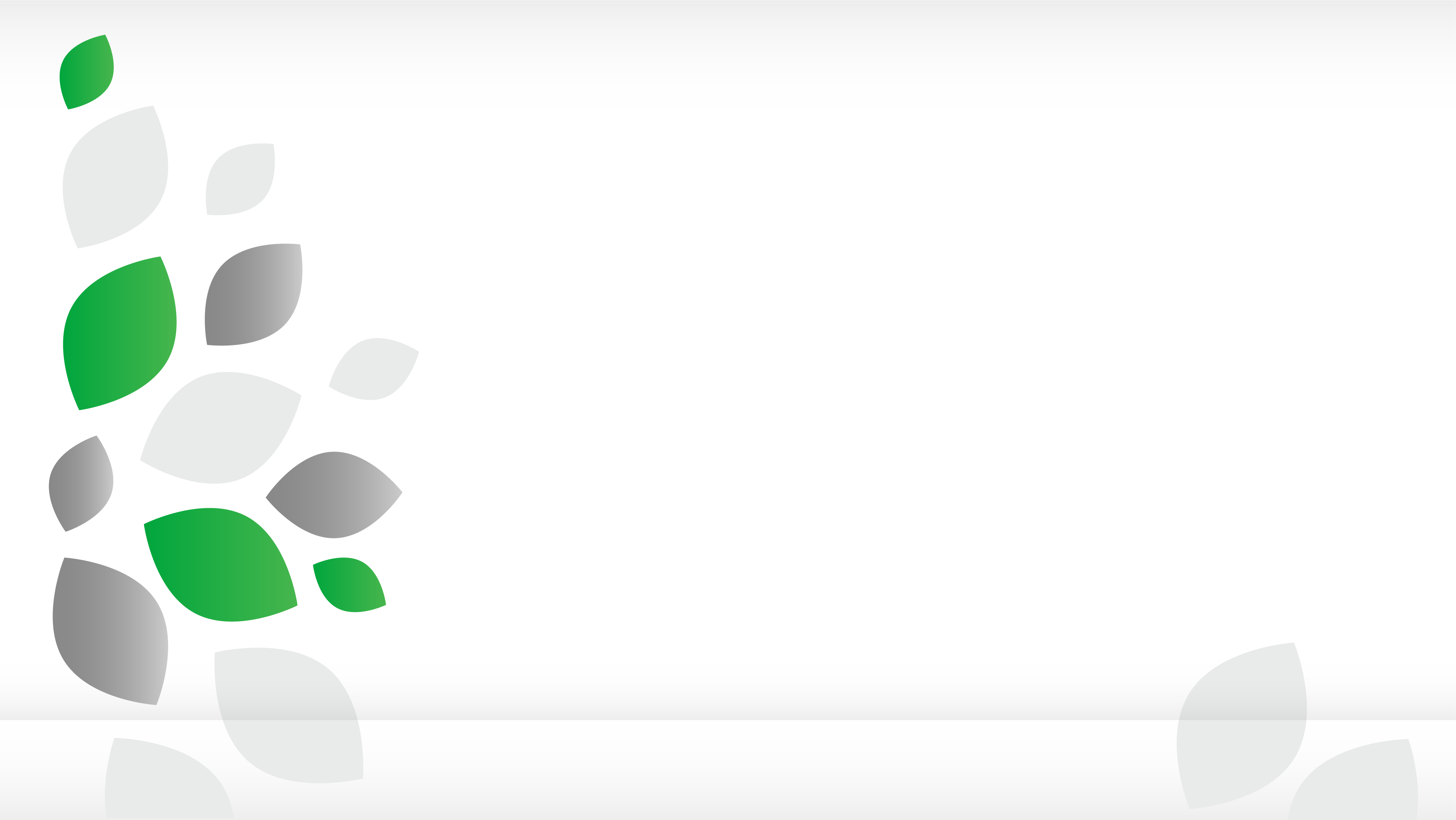 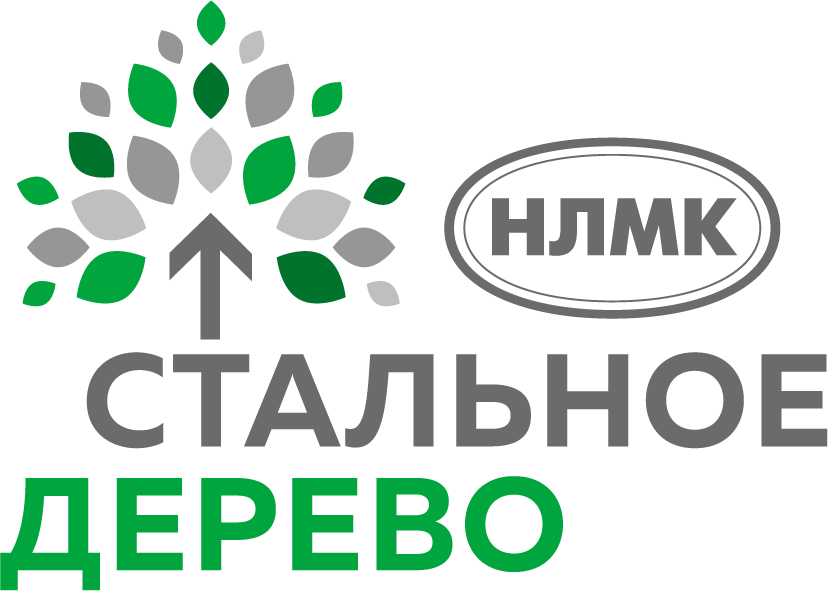 Презентация проекта на участие 
в грантовой программе «СТАЛЬНОЕ ДЕРЕВО» 2019
«ВолонтерOnline48»
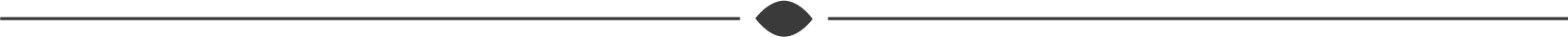 ПРОЕКТ Степочкин Евгений Вячеславович
докладчик:
Степочкин Евгений Вячеславович 
тел.: 8 980 265 20 66
| апрель, 2020 год
Россия, 398040, г. Липецк, пл. Металлургов, 2
Факс: +7(4742) 44 11 11 ; Email: info@nlmk.com
www.nlmk.com
Россия, 398017, г. Липецк, ул. Марии Расковой, 2Б-22
Тел.: +7(4742) 44 32 28 ;  Email:  Lipetsk.miloserdie@yandex.ru
www.miloserdie.nlmk.com
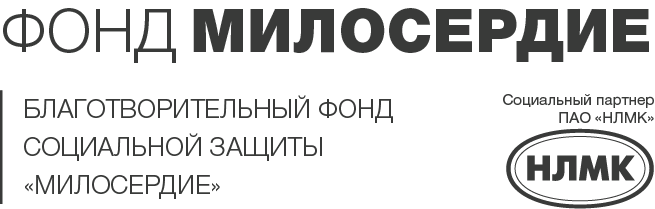 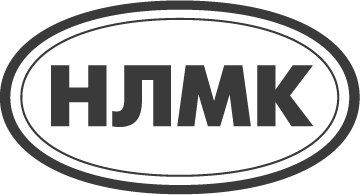 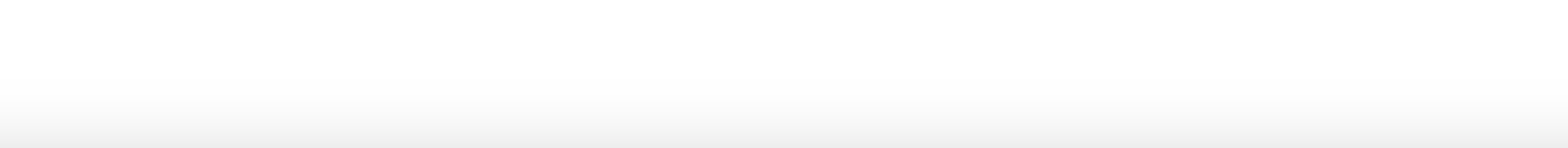 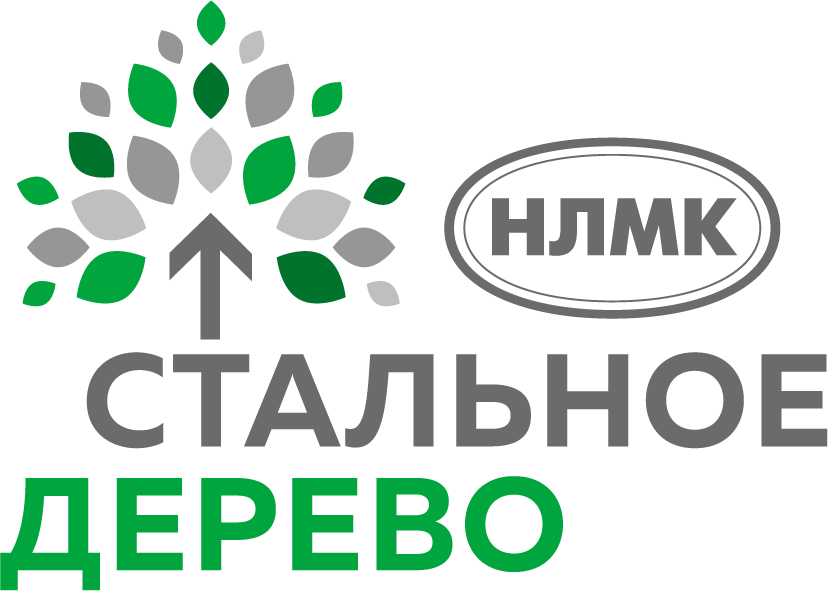 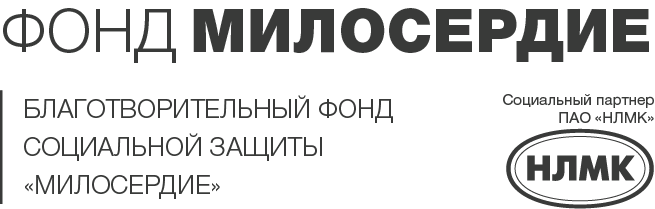 Цель проекта
Цель проекта:
Противодействие распространению в сети Интернет противоправной информации, а также информации, способной причинить вред здоровью и развитию личности детей и подростков (пропаганда распространения наркотиков, вовлечение молодежи в противоправные действия, пропаганда суицида, экстремизма) в период с  01 июня 2020 года по 01 декабря 2020 года.
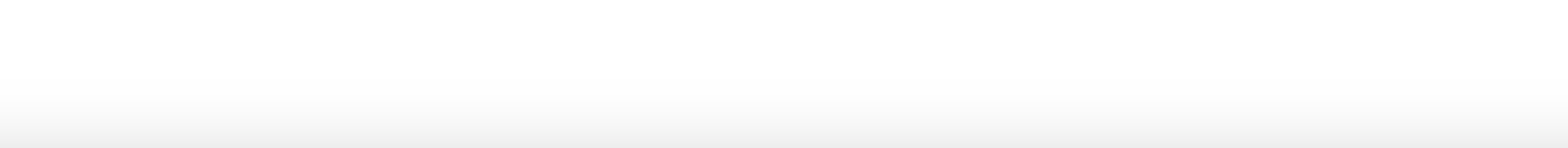 Актуальность и социальная значимость проекта:
Каждый из нас проводит время в сети «Интернет», читает новости, но не каждый задумывается о том, какой огромный поток информации проходит через него ежедневно. И иногда, мы не можем определить, является ли эта информация безопасной для нас и наших близких. количество интернет-пользователей, по данным Digital 2020, составило 118 миллионов. Это значит, что интернетом пользуются 81% россиян. В таком случаи, каждый из данных пользователей подвержен риску наткнуться на информацию, связанную с распространение наркотических или психотропных веществ, на информацию связанную с вовлечение лиц в противоправные действия, на пропаганду экстремизма или даже суицида. По данным УМВД России по городу Липецку в январе 2020-го в областном центре в сфере совершено 91 подобное преступление – почти в 2,5 раза больше, чем в январе прошлого года. Общая сумма причиненного гражданам ущерба за один месяц превысила 8 млн. рублей.  Почти половина пострадавших – липчане в возрасте от 18 до 40 лет. Данный проект позволит повысить знания населения в сфере киберпреступности, распознавать опасную информацию, и к тому же уменьшить количество случаев кибермошенничества. Если учитывать факт малого опыта и желание чего-либо нового, то молодое поколение становиться основной целью злоумышленников. Актуальность данного проекта в нынешних реалиях невероятно высока. На данный момент есть необходимость рассказать молодежи об опасностях, которые возможно встретить на просторах интернета. Рассказать, почему некоторая информация является неприемлемой, к тому же научить выявлять данную информацию в огромном ее потоке.
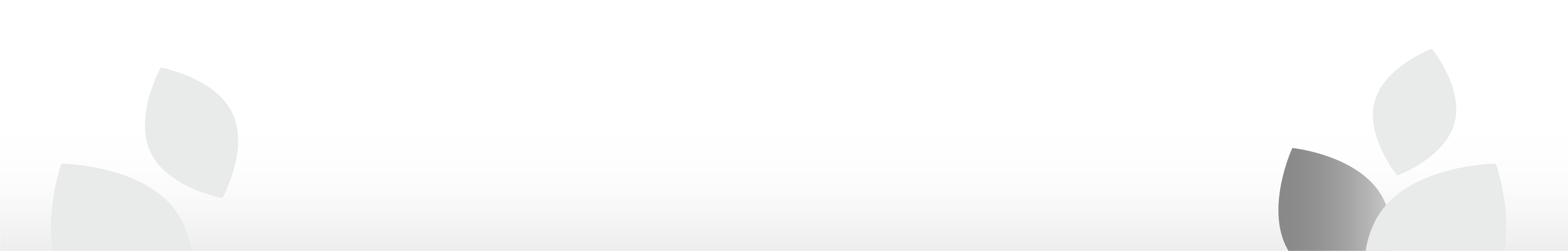 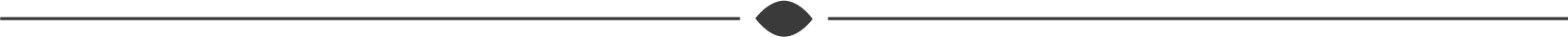 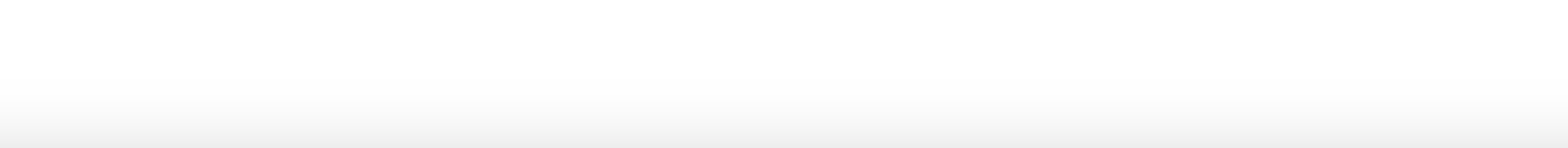 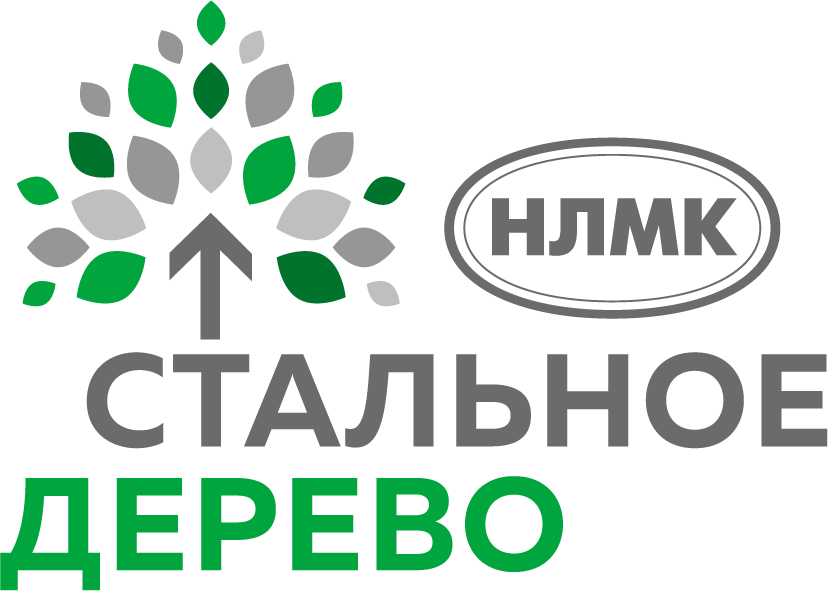 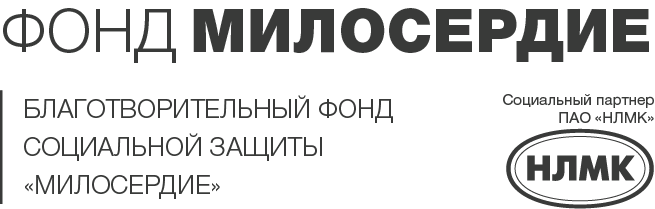 Цель проекта
Задачи:
- создание системы информирования;
- разработка образовательной программы для добровольцев;
- создание добровольческого (волонтёрского) отряда по выявлению противоправной информации и обучения населения;
- разработка и проведение обучающих тренингов;
- разработка образовательных акций «Безопасный интернет»;
- организация работы в сети Интернет.
Место реализации
проекта:
- г. Липецк
Участники проекта:
учащиеся 1-11 классов, студенты средне-специальных и высших образовательных организаций Липецкой области. Охват участников – около 7000 человек.
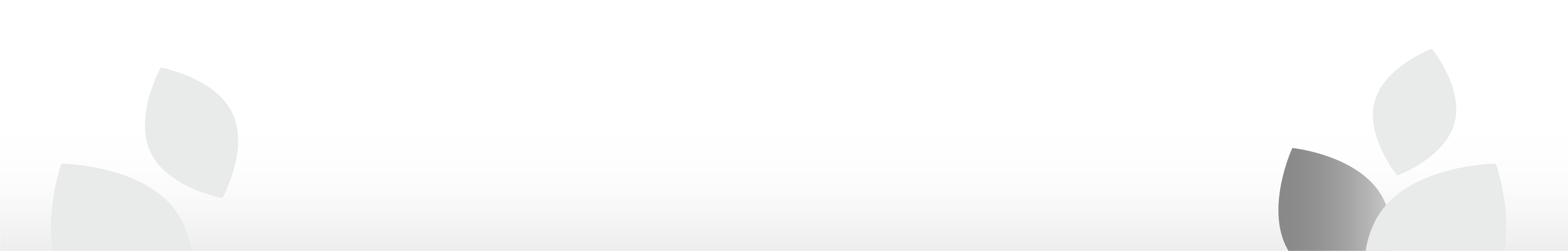 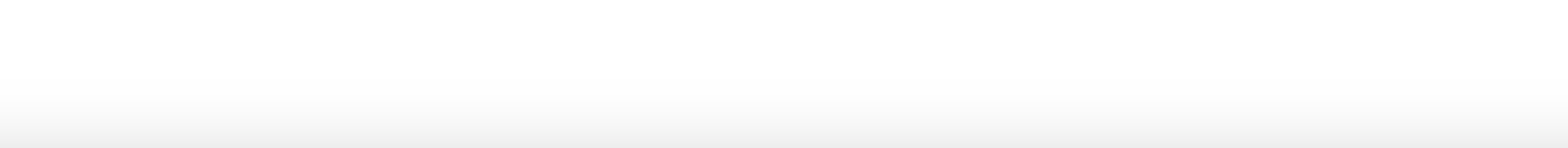 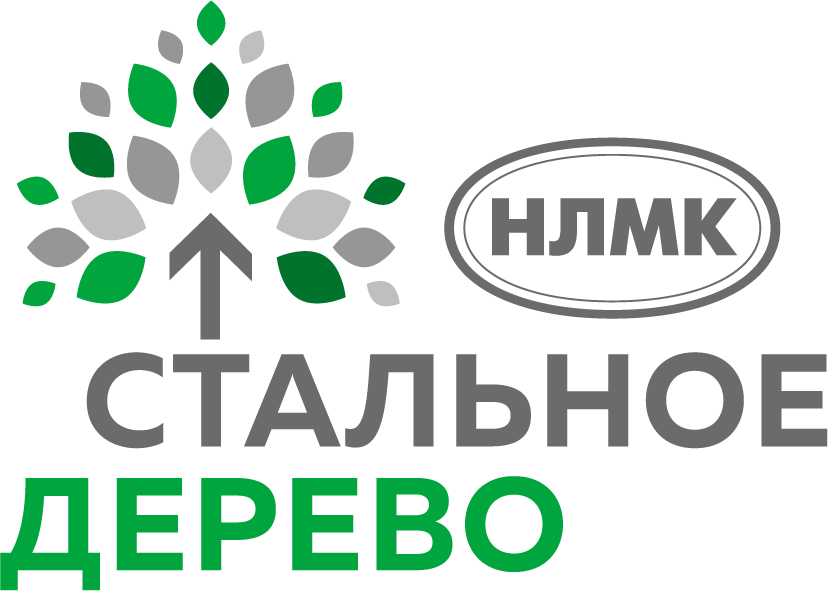 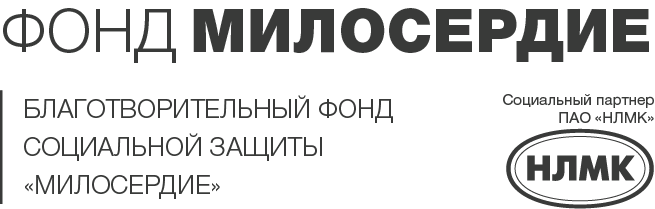 Команда проекта
Степочкин Евгений Вячеславович – Заместитель председателя Совета лидеров Липецкой области;
Карелина Светлана Ивановна – директор Г(О)БУ «Управление молодежной политики Липецкой области» - информационное сопровождение проекта, предоставление площадки для мероприятий проекта
Бундесов Сергей Николаевич – заведующий отделом по связям с общественностью МУ «ГДМ «Октябрь» - работа со СМИ, подготовка сценариев акций;
Пономарев Александр Анатольевич – председатель Общественного Совета УМВД России по Липецкой области – работа с экспертами, методическое сопровождение проекта;
Кремнев Константин Александрович – начальник Управления уголовного розыска УМВД России по Липецкой области – обучение добровольцев (волонтеров), методическое сопровождение мероприятий проекта; 
Снежкова Ольга Васильевна – Врио начальника отдела информации и связей с общественностью – обучение волонтеров, работа в Интернете;
Воронцова Наталья Евгеньевна – сотрудник УНК УМВД России по Липецкой области – обучение волонтеров, работа в Интернете;
Шаврин Владислав Александрович – председатель Совета лидеров Липецкой области – организация волонтерского сопровождения проекта.
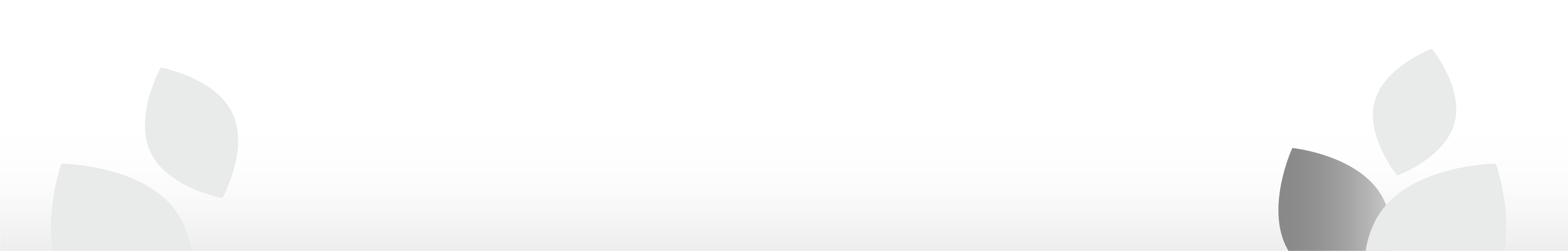 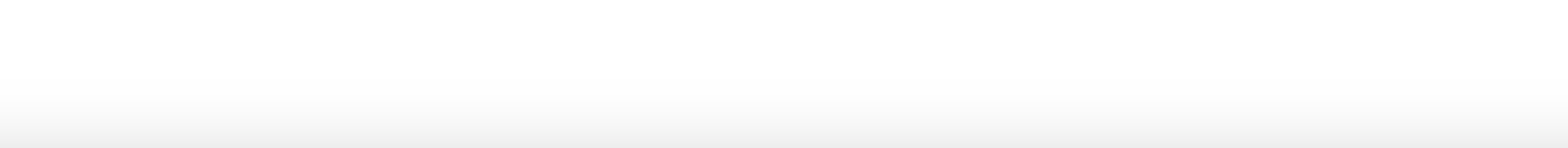 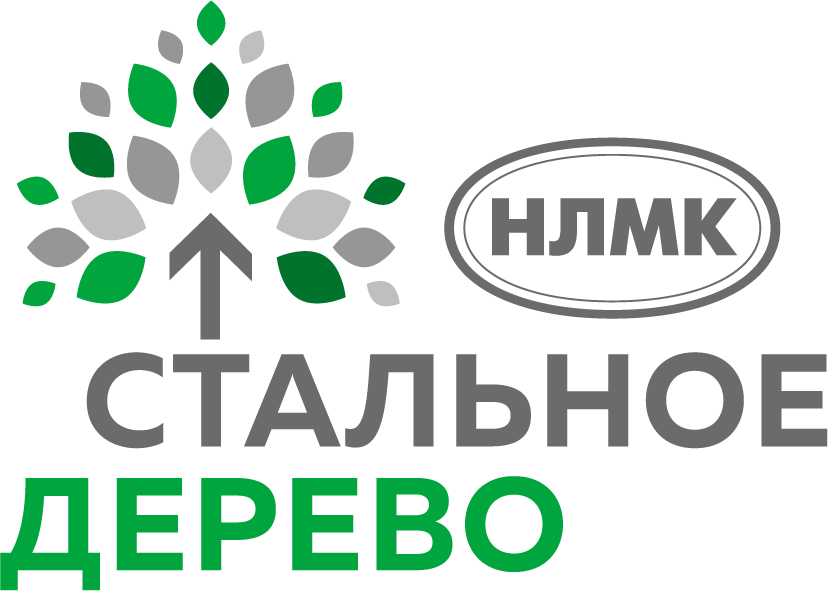 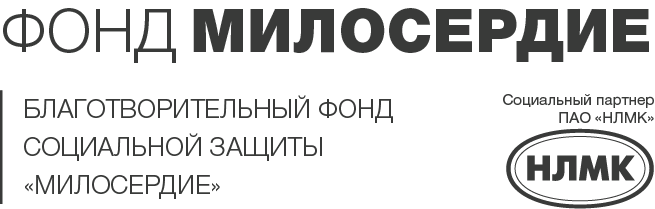 Концепция 
и альтернативы проекта
Краткое описание содержания проекта:
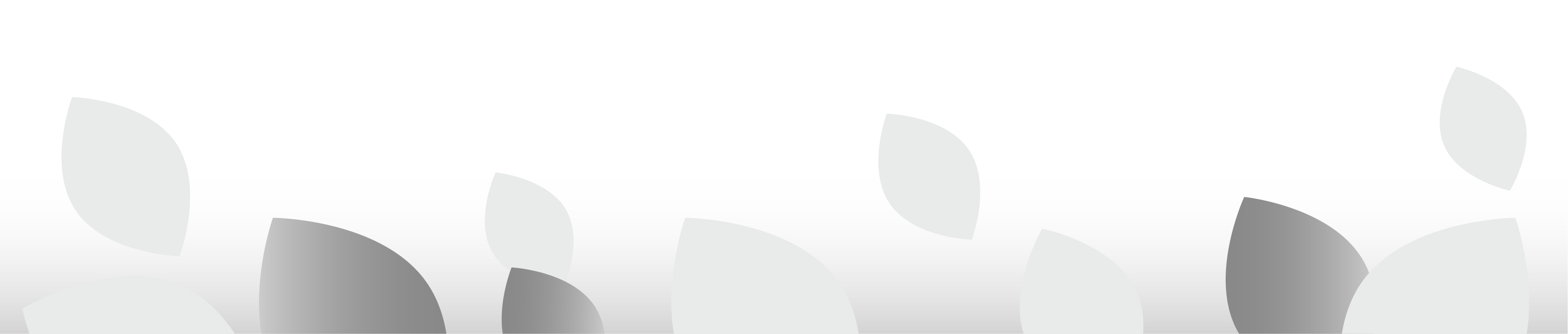 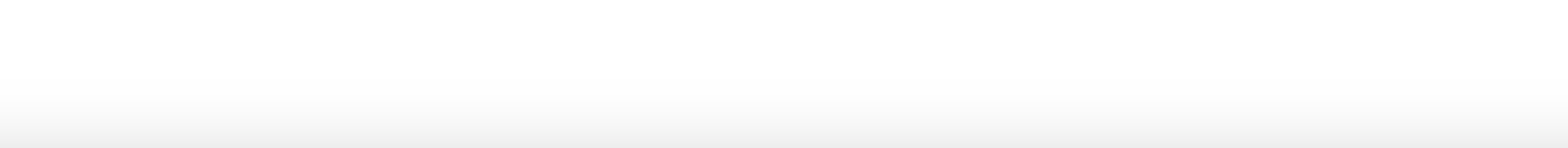 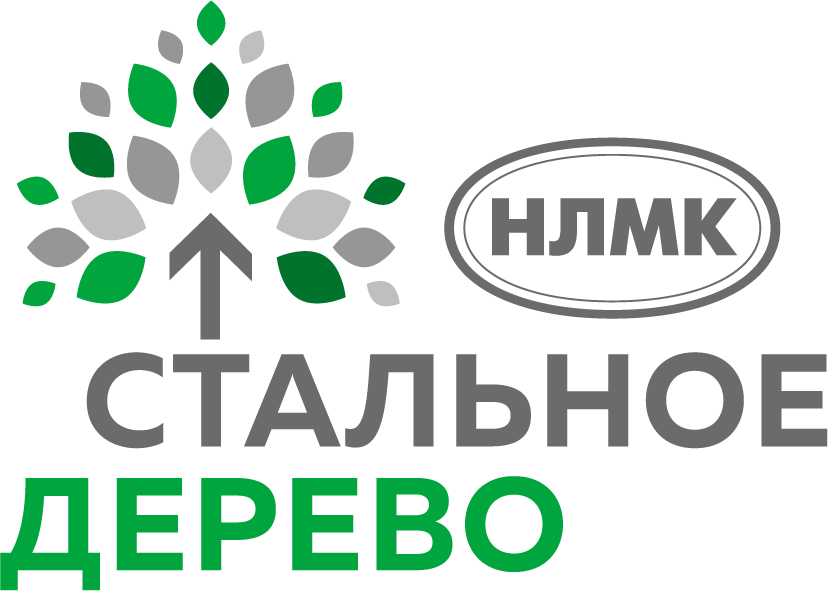 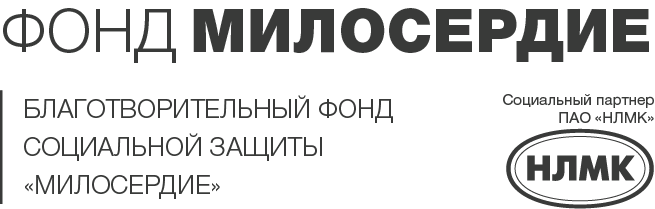 Концепция 
и альтернативы проекта
Устраняемые риски / проблемы:
Отказ образовательной организации в установке контейнера
Низкая заинтересованность аудитории в сборе пластиковых крышек
Эффект проекта:
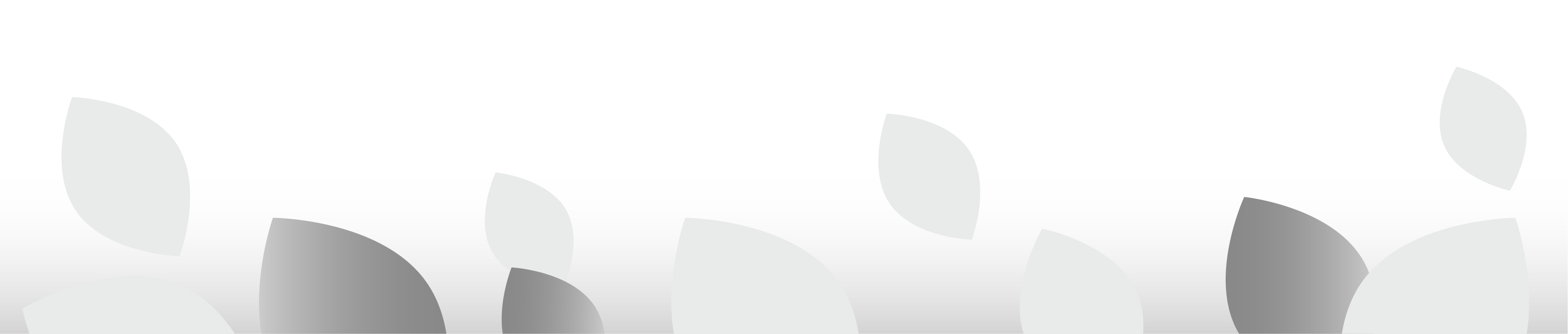 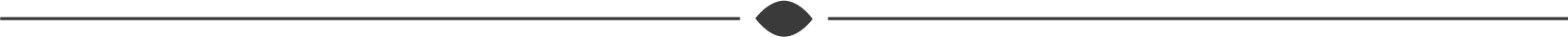 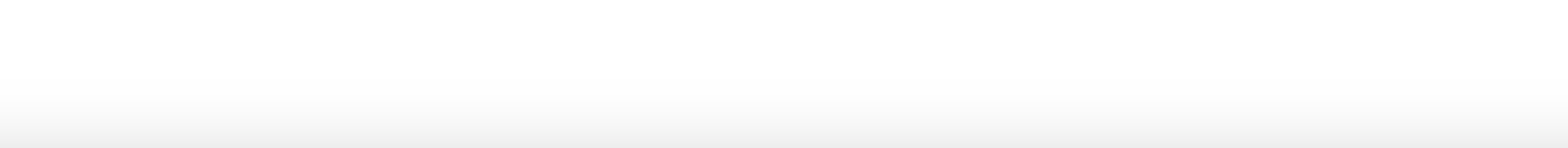 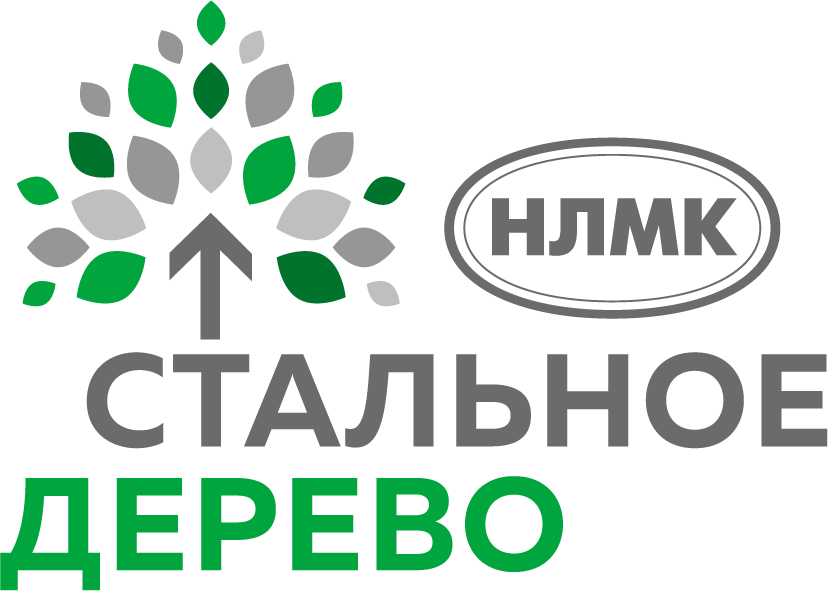 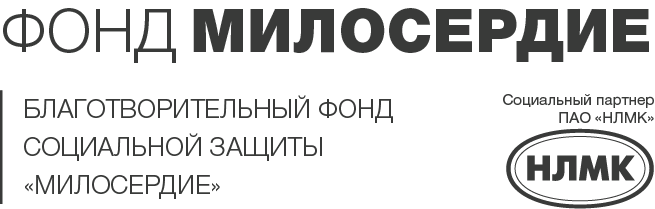 Партнёры проекта
Таблица партнёров проекта:
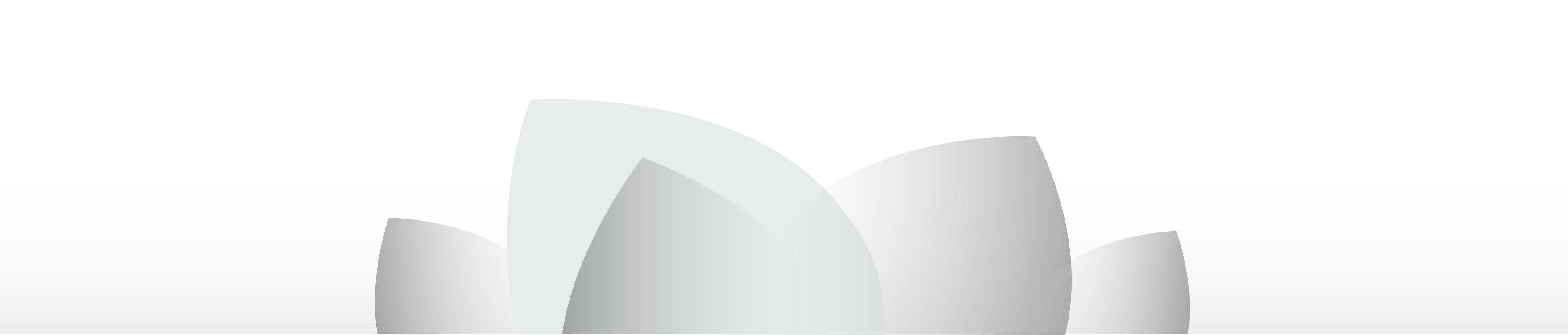 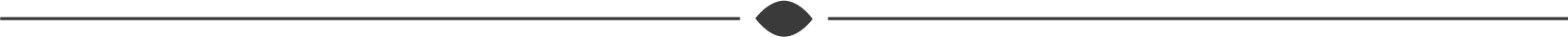 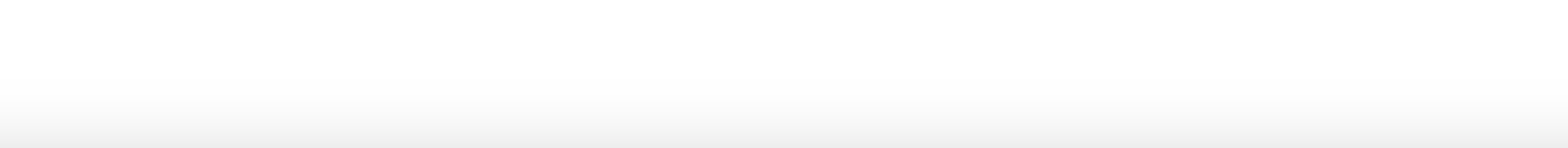 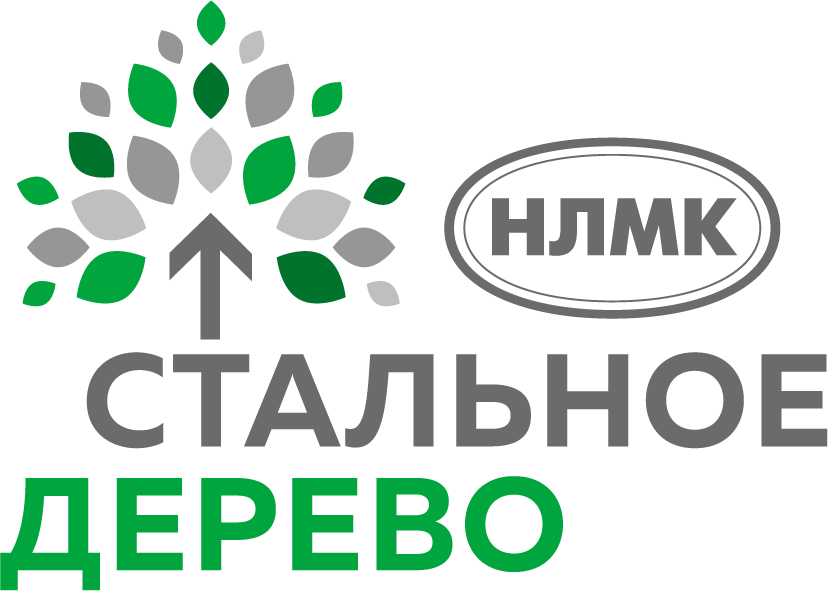 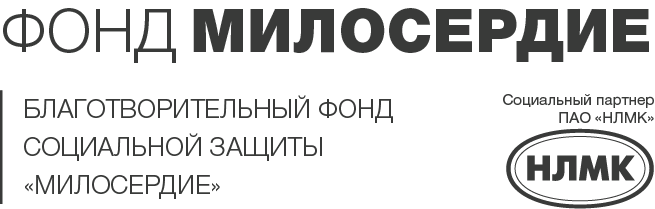 Информационное
сопровождение проекта
Пресс-релиз и ход реализации проекта будут освещаться в группах в социальной сети «ВКонтакте» и «Инстаграм» с общим охватом подписчиков более 300 000.
Таблица информационных партнёров проекта:
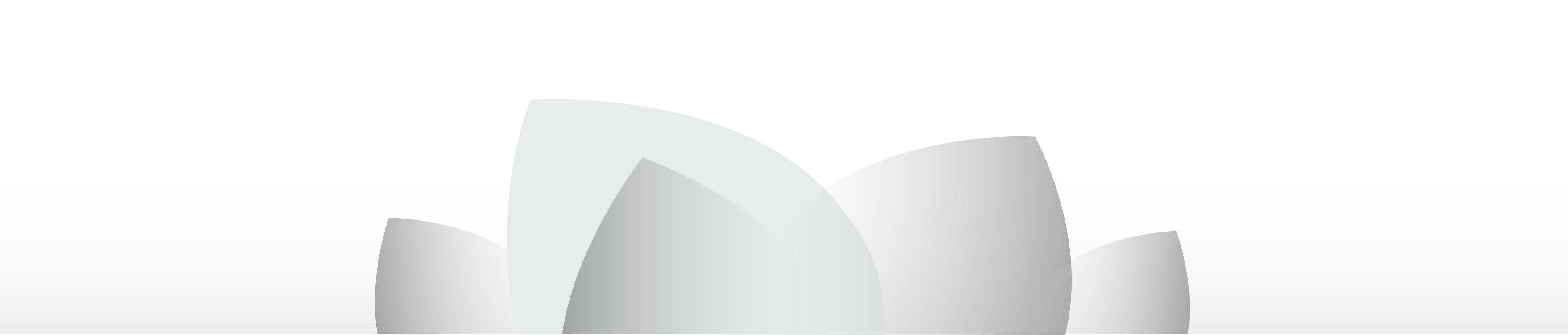 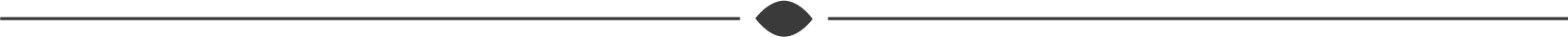 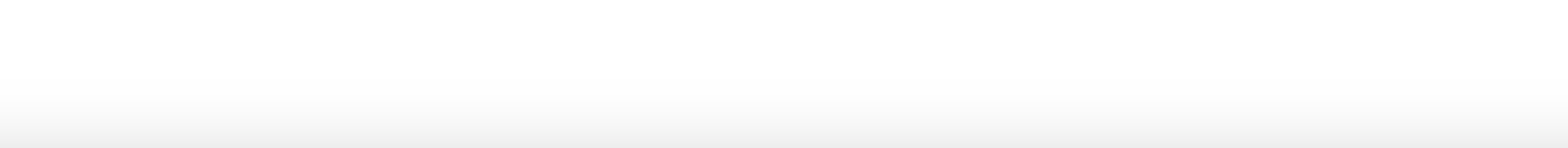 Прогнозируемый график 
реализации проекта
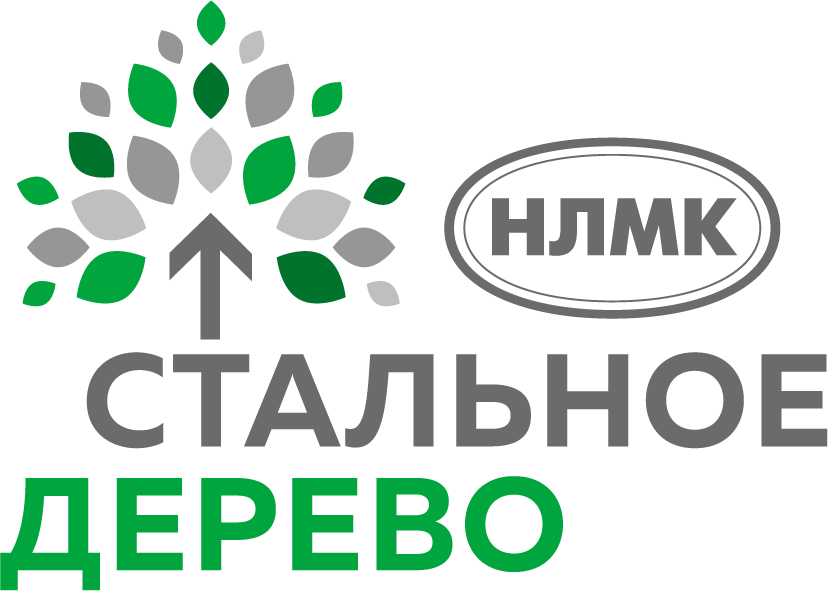 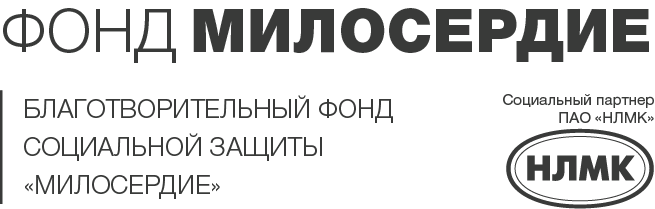 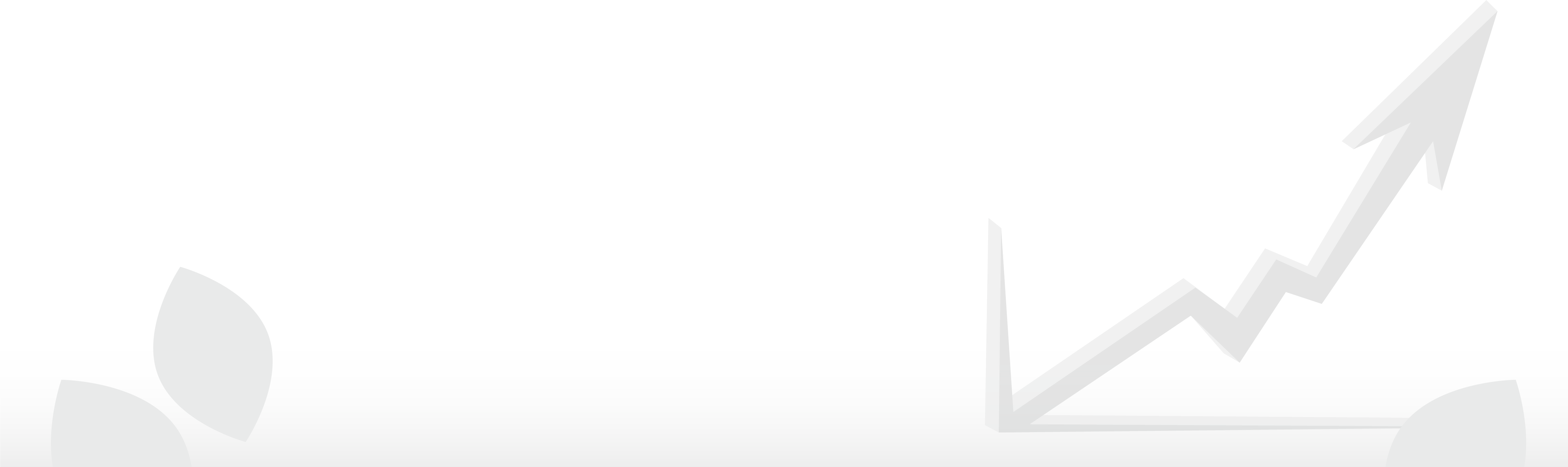 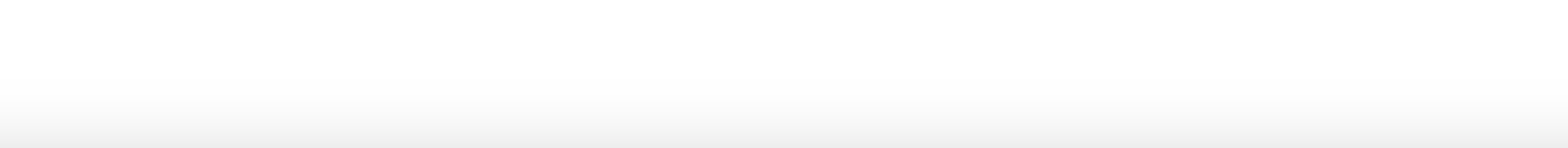 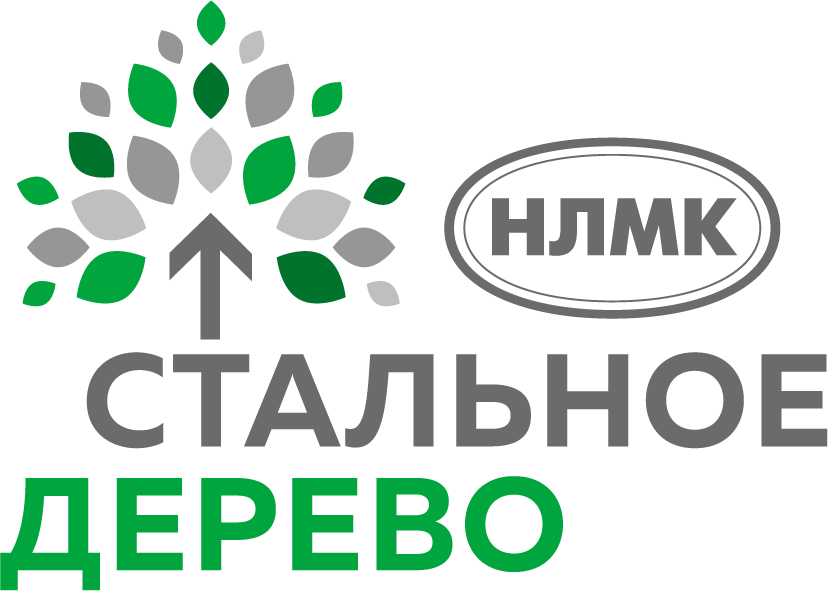 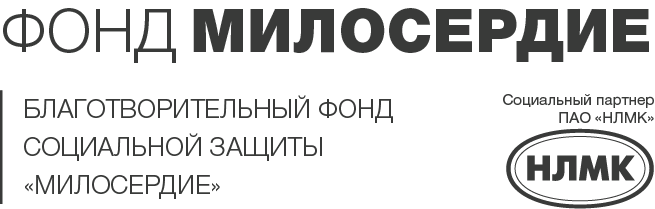 Ресурсный план проекта
Таблица используемых ресурсов:
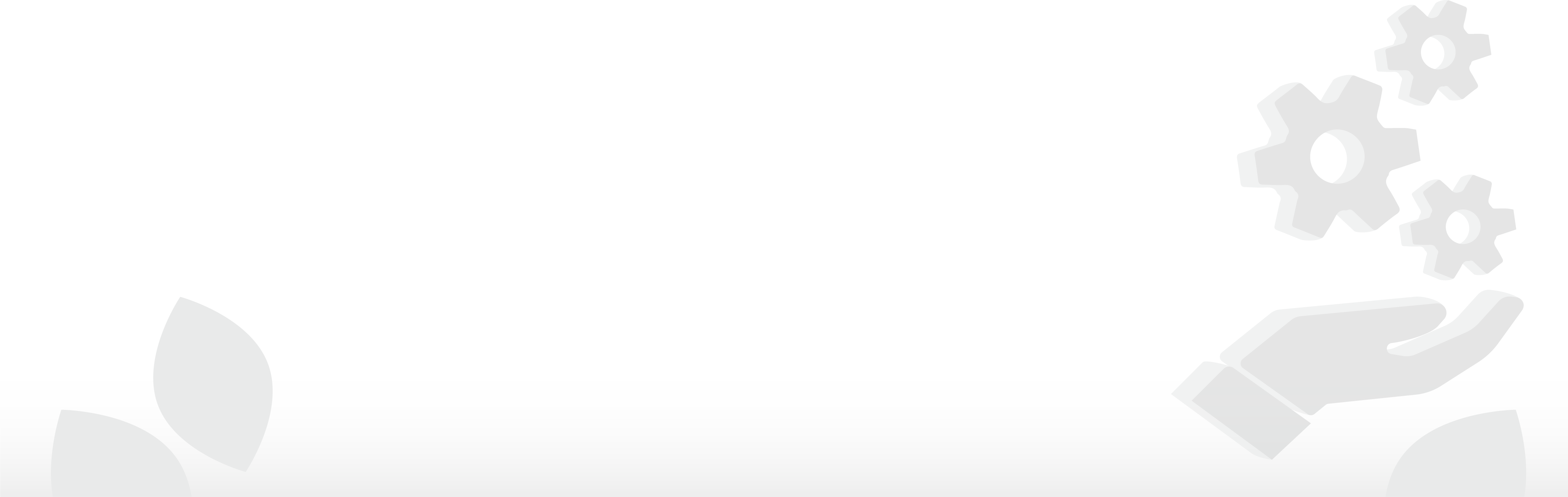 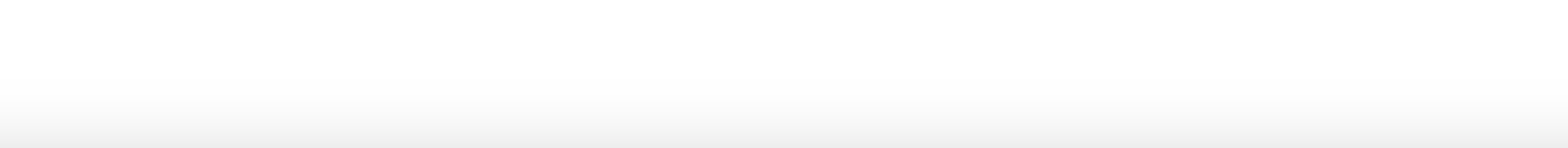 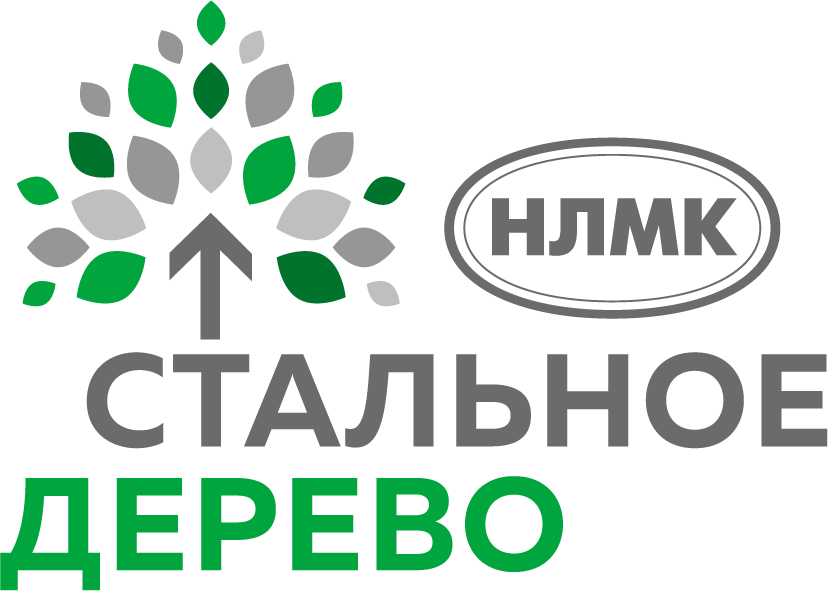 Ключевые показатели 
эффективности проекта
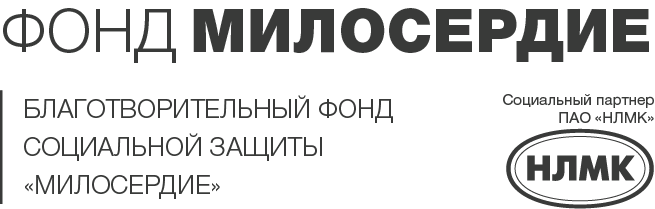 Таблица используемых ресурсов:
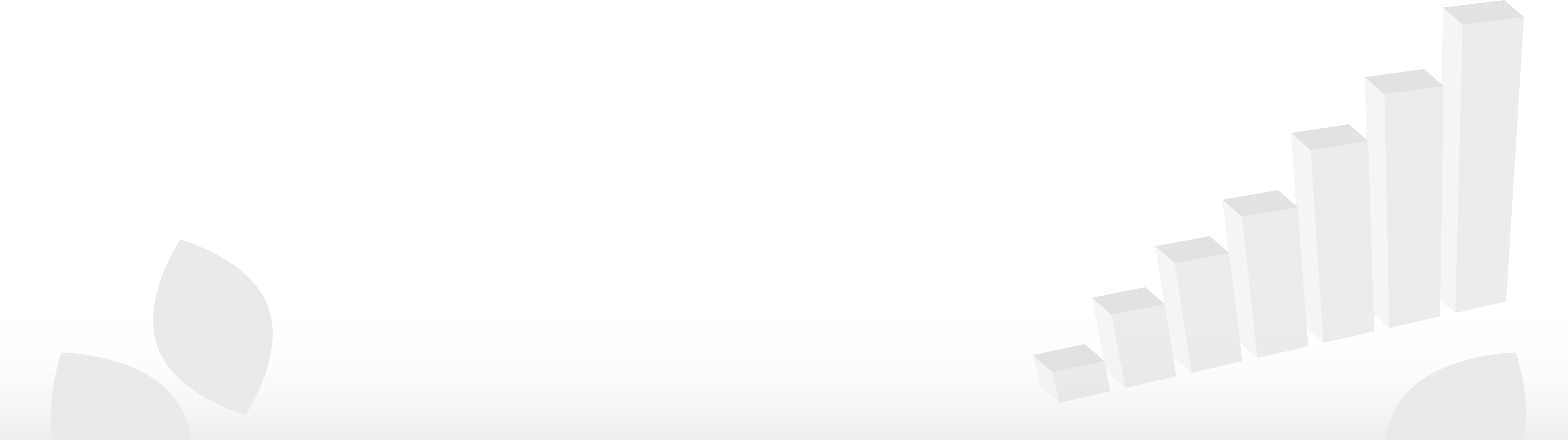 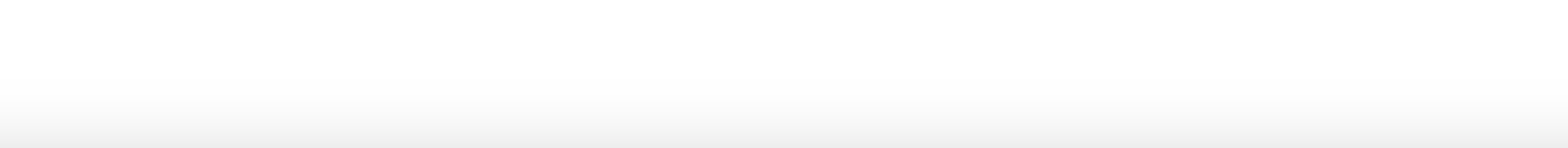 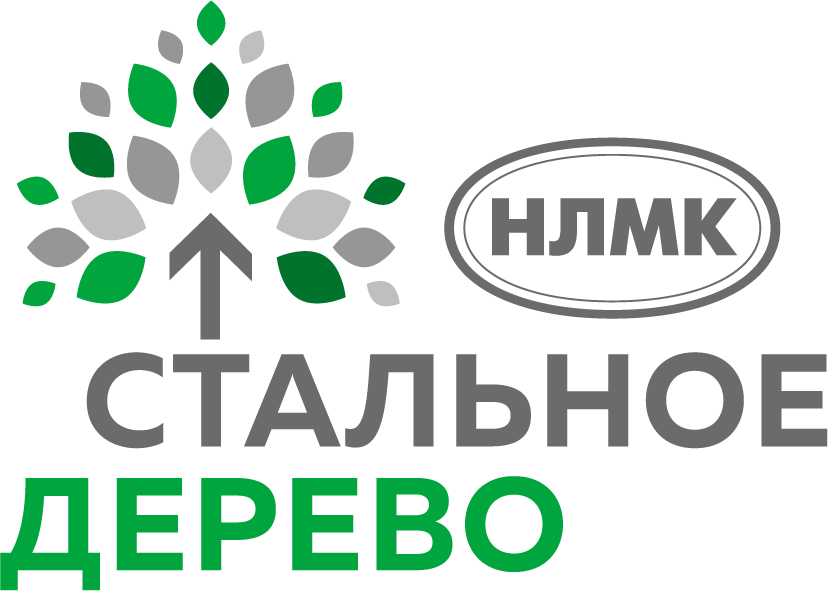 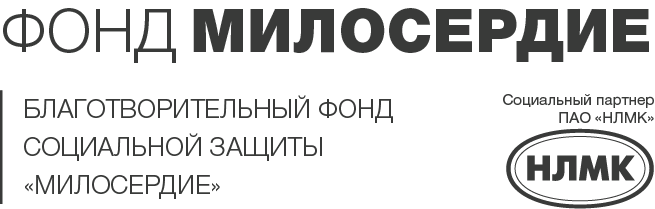 Ключевые риски проекта
Таблица ключевых рисков:
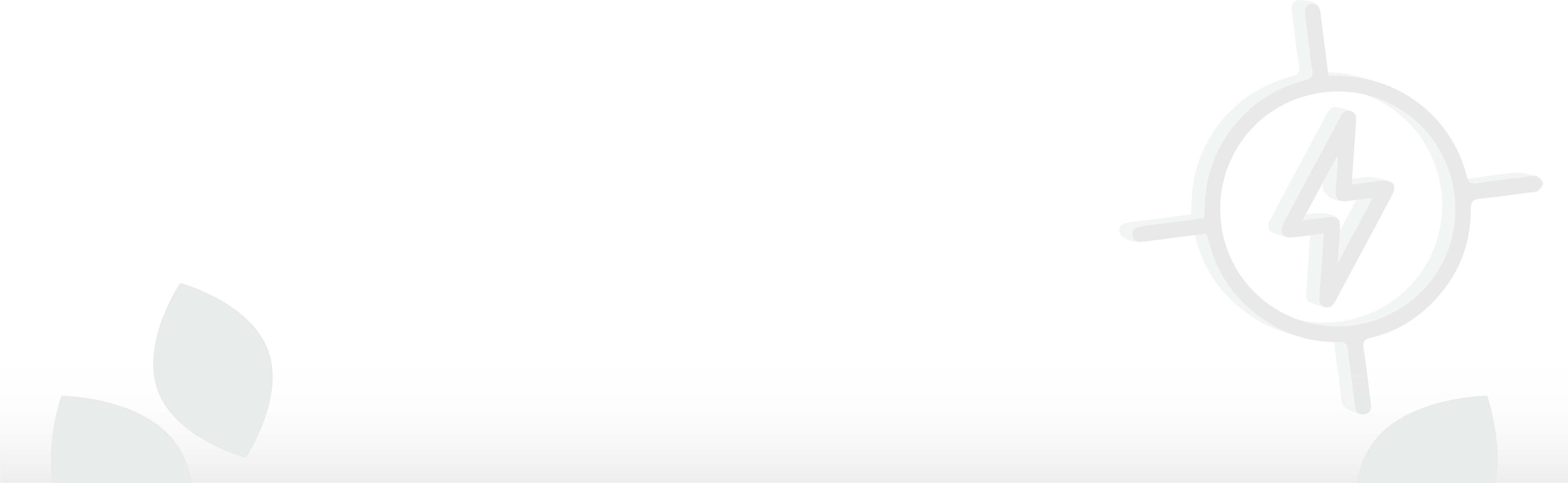 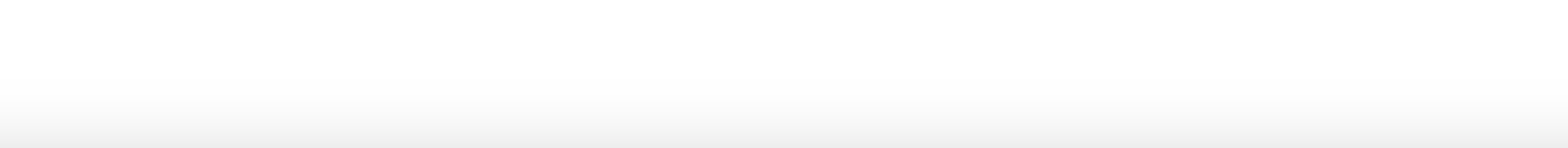 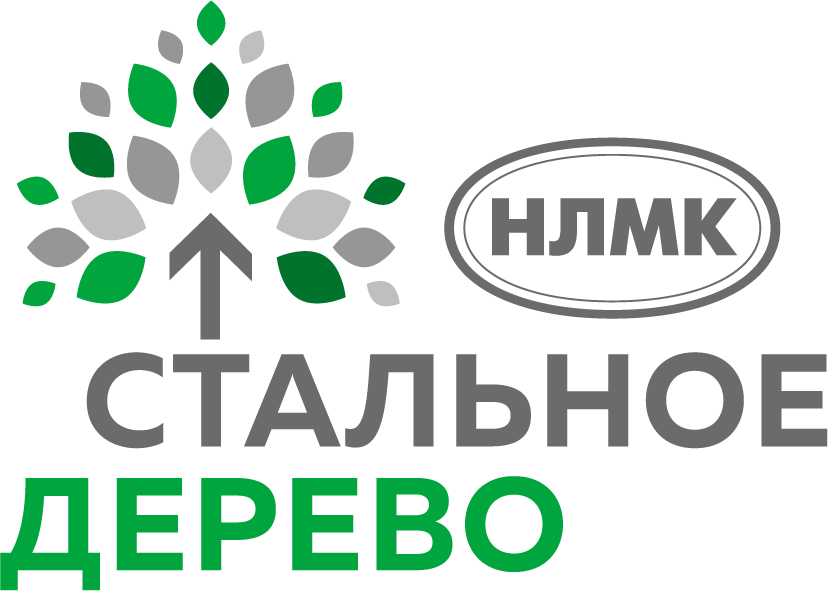 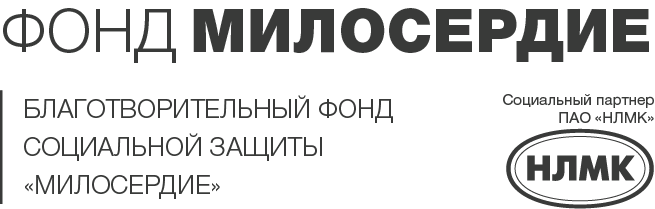 Приложения
С октября 2019 года в образовательных учреждениях города Липецка были проведены пробные слушания разработанных материалов.
В 7 образовательных учреждениях города Липецка было проведено по 2 тренинга. 
Охват участников составил более 400 человек.
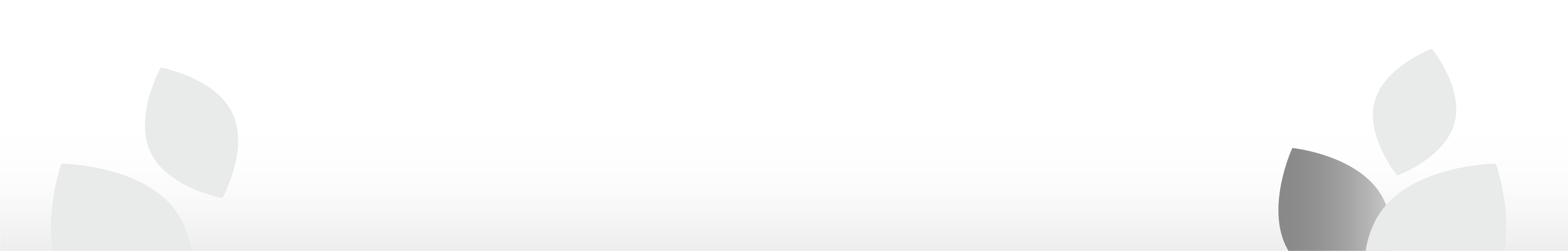